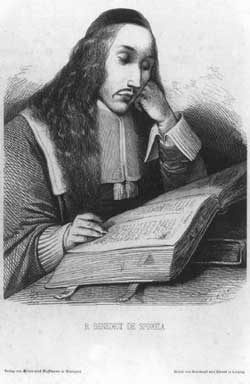 Omgaan met onzekere tijden en wat we daarover van Spinoza kunnen leren
David Lilienthal lezing
Spinoza – vriend of vijand van het liberale jodendom?
Spinoza werd in 1656 in de ban gedaan en vervloekt door de Portugees-Joodse gemeenschap in Amsterdam in ongekend harde bewoordingen: ‘hij zij verwenst bij dag en bij nacht, hij zij verwenst bij liggen en verwenst in zijn opstaan (…) moge de Heer hem nooit vergeven en voortaan de toorn des Heeren en zijn gram inbranden op deze mens; en hem opleggen alle vloeken geschreven in dit wetboek, etcetera, etcetera.’ .  
Anderzijds is er de wijze waarop Spinoza in zijn Theologisch-Politiek Traktaat (1670) over de Joden spreekt: ‘ Dat zij [de Joden] zich door zoveel jaren verstrooiing heen en zonder staat gehandhaafd hebben, is allerminst verwonderlijk, nadat ze zich zo van alle naties hebben afgezonderd, dat ze zich de haat van allen op de hals hebben gehaald (…)’  Spinoza heeft zich met het schrijven van deze en andere passages waarin hij het jodendom negatief afschildert en het christendom bewierookt, schuldig gemaakt aan ‘een onbegrijpelijk verraad’, stelde de Duitse filosoof Hermann Cohen (1915). 
Daar tegenover staat weer de bewondering van mensen als David Ben Goerion die Spinoza beschouwde als de grondlegger van het zionisme en het moderne (seculiere) jodendom.
Mijn visie is dat Spinoza de universele (filosofische) kanten van het jodendom benadrukt heeft ten koste van de particularistische (specifiek Joodse) aspecten. Het doorgeven van specifiek Joodse tradities was voor hem niet waardevol. Maar in zijn denken blijft wel een filosofische en morele kern van het jodendom bewaard.
Kinderen uit een slecht huwelijk
Wij, liberale Joden zijn te beschouwen als de kinderen uit een heel slecht huwelijk tussen Spinoza en het traditionele jodendom.
Niet in staat om helemaal voor pappa of helemaal voor mamma te kiezen, pendelen wij heen en weer tussen twee huizen.
Soms wonen wij dicht bij onze moeder, het traditionele, particularistische jodendom, wanneer wij vasthouden aan die tradities die ons onderscheiden van andere volkeren.
Dan weer wonen wij dicht bij onze vader, de universalistische en rationele Spinozistische ethiek, die weliswaar geworteld is in het jodendom, maar deze tegelijkertijd overstijgt.
De eerste zin van het Theologisch-Politiek Traktaat
‘Als de mensen in staat waren al hun zaken volgens een vast plan te regelen, of als het lot hun altijd goed gezind was, zou het bijgeloof geen vat op hen hebben. Maar aangezien zij dikwijls zo in het nauw gedreven worden dat ze zich geen raad meer weten, en meestal jammerlijk heen en weer geslingerd worden tussen hoop en vrees – doordat ze de onzekere gunsten van het lot zo mateloos begeren – zijn ze doorgaans maar al te zeer geneigd aan alles maar geloof te schenken.’
Omgaan met onzekere tijden
Wij leven in onzekere tijden. Maar dat gold evenzeer voor Spinoza als voor ons, als ook voor de vele generaties die tussen hem en ons geleefd hebben. Wij leven dus eigenlijk fundamenteel en altijd in onzekere tijden. 
Spinoza maakte in de eerste 24 jaar van zijn leven mee hoe eerst zijn moeder, toen zijn broer, toen zijn zus, en toen zijn vader stierf. Op zijn 24ste was hij wees, failliet en door zijn gemeenschap in de ban gedaan. Hij leefde bovendien in de Republiek die geteisterd werd door de pest, door de dreiging van oorlog en burgeroorlog, en bovendien was hij voortdurend bang om – net als zijn vriend Adriaan Koerbagh - gemarteld en gevangengezet te worden vanwege zijn onorthodoxe denkbeelden over God en het geloof. 
Het is vanuit autobiografisch oogpunt dan ook niet vreemd dat Spinoza’s ganse filosofie in het teken staat naar een oplossing voor onzekerheid en angst.
Wat maakt onzekere tijden “onzeker”?
Onzekerheid (het tegenovergestelde van zekerheid) speelt op drie niveaus:
Op het niveau van het denken. We zijn intellectueel onzeker over iets als wij er onvoldoende kennis van hebben, het onvoldoende begrijpen. De weg naar meer zekerheid is dan ook een weg van toenemend begrip.
Op het niveau van het voelen. We voelen ons onzeker als we angstig zijn over de goede afloop. We ervaren dan een zekere onrust. De weg naar meer zekerheid is een weg van toenemende gemoedsrust.
Op het niveau van het handelen. We weten niet goed wat we moeten doen. We doen maar wat.  De weg naar meer zekerheid is een weg in de richting van standvastigheid in ons handelen.
Wat is tijd?
Spinoza maakt een onderscheid tussen tijd, duur en eeuwigheid.
Tijd is de manier waarop wij normaal gesproken de wereld ervaren. Een aaneenschakeling van momenten. Nu gebeurt er dit, en nu gebeurt er weer dat. Dingen verschijnen dan ons als behorende tot het verleden, het heden of de toekomst.
Duur is de wijze waarop wij tijd proberen te meten. Deze lezing duurt bijvoorbeeld een drie kwartier. Sommige dingen duren een heel leven lang. Andere dingen gaan heel lang mee. Zij zijn dan duurzaam. Eeuwigheid is echter volgens Spinoza niet te verwarren met iets dat een oneindige duur heeft.
Eeuwig is iets dat geheel buiten de tijd staat en buiten de tijd om gedacht kan worden. De essenties van de dingen zijn eeuwig. Neem de essentie van een cirkel bijvoorbeeld. Dat alle punten op de cirkel even ver verwijderd zijn van het middelpunt is een eeuwige waarheid, een waarheid die begrepen kan worden zonder een beroep te doen op tijd.
Los van de tijd: sub specie aeternitatis
Ten opzichte van de dingen waar we in de tijd tegenaan botsen staan we betrekkelijk machteloos. Maar wanneer we ze anders begrijpen, namelijk vanuit het gezichtspunt van de eeuwigheid, als de uitdrukking van eeuwige natuurwetten en eeuwige essenties, verandert dat niet alleen ons denken, maar ook ons voelen en ons handelen. 
Als we de wereld, de dingen en onszelf begrijpen vanuit wetten die altijd en overal gelden, worden we niet meer zo zeer heen en weer geslingerd door hoop en vrees, overdreven verwachtingen en teleurstellingen, maar hebben we iets waar we te allen tijde op terug kunnen vallen.
Als we de wereld, de dingen en onszelf begrijpen als iets dat los staat van de tijd, als de uitdrukkingen van eeuwige essenties, hebben we een ervaring waarin wij als het ware even uit de tijd worden getild. Dit noemt Spinoza een ervaring van gelukzaligheid.
De weg richting verlossing: de drie kensoorten
Kennis van de eerste soort: verbeelding - zintuiglijke indrukken, associaties, herinneringen, woorden, symbolen; deze kennis komt tot stand doordat wij door de tijd gaan en daarin allerlei dingen meemaken die ons denken vormen. Deze kennis verschilt van mens tot mens en is hoogst onzeker. 
Kennis van de tweede soort: ratio - de natuurwetten begrijpen en daaruit dingen kunnen afleiden; deze kennis komt tot stand wanneer wij met ons verstand onze indrukken met elkaar gaan vergelijken en tot universele beginselen komen. Deze kennis is duurzaam en zeker. Bij kennis van de tweede en de derde soort begrijpen wij de dingen vanuit het gezichtspunt van de eeuwigheid.
Kennis van de derde soort: intuïtie - het bijzondere, individuele geval onmiddellijk, als in een flits begrijpen als de uitdrukking van een eeuwige essentie. Deze kennis komt tot stand wanneer wij volledig tot ons door laten dringen wat het betekent dat alles in God is en niets zonder God kan bestaan of gedacht worden. Deze kennis is niet alleen zeker, maar geeft ons de hoogst mogelijke blijdschap.
Bevrijd van de illusie van de vrije wil
Spinoza’s filosofie is een filosofie van bevrijding. Hij wil ons bevrijden uit de greep die de passies op ons hebben, bevrijden van verdriet, angst, woede en haat, door inzicht en liefde. 
Cruciaal voor deze bevrijding is het besef dat alles in God of de Natuur noodzakelijk gebeurt volgens noodzakelijke wetten die we kunnen begrijpen, en dat dus niets gebeurt uit boze opzet of kwade wil, omdat ook de boosaardige niet anders kan dan hij doet. Het is dit besef dat ons mild stemt, minder boos en geneigd tot wraak, wanneer wij ons realiseren dat niemand schuldig is.
Het betekent niet dat wij mensen niet meer zouden mogen straffen. We moeten onszelf wel verdedigen tegen gevaarlijke wezens. We hoeven dat alleen niet te doen vanuit woede en het verlangen naar vergelding. Maar alleen om ons te beschermen.
Het hoogste goed: kennis en liefde van God
‘De hoofdsom van de goddelijke wet en haar hoogste gebod is God lief te hebben als het hoogste goed, namelijk niet uit vrees voor een of andere straf en boete of uit liefde voor iets anders, waarin wij verlangen ons te vermeien. De idee van God immers geeft ons dit in: dat God ons hoogste goed is, of dat de kennis en liefde Gods het uiteindelijke doel is waarop al onze handelingen gericht moeten zijn.’ (TTP 4, par. 5) 
De liefde voor God is eeuwig, deze staat los van de tijd. Daarmee is deze liefde ook duurzaam. Het maakt niet uit wat het lot voor je beschikt heeft, je kunt altijd dat doen wat het verstand en de Bijbel je opdragen: God lief te hebben boven alles en de naaste als jezelf.
Toch is Spinoza zich zeer bewust dat dit makkelijker gezegd dan gedaan is. Wij zullen als eindige wezens die zeer afhankelijk zijn van andere dingen en mensen altijd tot op zekere hoogte in de greep van de passies blijven.
De eerste zinnen van het Traktaat over de verbetering van het verstand
‘Nadat de ervaring mij al geleerd had dat alles wat zich in ons dagelijks leven voordoet ijdel is en van geen betekenis – immers, ik zag in, dat alles waarvoor ik bang was en waarom ik mij zorgen maakte, van zichzelf noch goed noch kwaad is behalve voor zover ons gemoed erdoor wordt aangedaan – heb ik ten langen leste besloten om na te gaan of er iets is dat waarlijk goed is, waaraan men ook deel kan hebben, en dat bovendien zodanig is dat het de ziel raakt op een wijze dat al het andere doet vergeten; ja, of er iets is dat, eens gevonden en verworven, mij tot in eeuwigheid en zonder onderbreking de hoogste blijdschap zou geven. (…)
Dit ‘hoogste goed’ vindt Spinoza vervolgens ‘ in het bewustzijn van de vereniging van de geest met de ganse natuur.’
Spinoza in de Ethica
Deze leer heeft dus, behalve dat zij ons gemoed volkomen rustig maakt, nog dit voordeel dat zij ons leert, waarin onze hoogste geluk of onze zaligheid bestaat, namelijk uitsluitend in de kennis van God, welke ons alleen tot die handelingen drijft, die liefde en vroomheid van ons verlangen.’  (E2p49s).
‘Al wat wij wensen en doen en waarvan wij zelf de oorzaak zijn voorzover wij een voorstelling van God hebben, of voorzover wij God kennen, reken ik tot de godsdienst.’ (E4p37s1)
‘De gelukzaligheid is niet de loon van de de Deugd, maar de Deugd zelf.’ (E5p42)
Het bijgeloof
Wat is bijgeloof? Bijgeloof voor Spinoza is niet dat mensen een verkeerd idee van God hebben. Bijgeloof is dat mensen iets anders dan de kennis en de liefde voor God als het allerbelangrijkste in het leven zien. (Dit komt overeen met het gebod om geen andere goden te aanbidden.)
Wanneer mensen uiterlijke schoonheid of geld of roem of gezondheid als allerbelangrijkste in het leven gaan zien, zullen zij met regelmaat vrezen om datgene wat ze zo belangrijk vinden te verliezen. In die zin gaat bijgeloof altijd gepaard aan vrees.  
Die vrees houdt het bijgeloof meteen ook in stand. De vrees leidt ertoe dat mensen geloof gaan hechten aan goede of slechte voortekenen. Ze klampen zich dan bijvoorbeeld vast aan kwakzalvers die hen genezing beloven.
Op het moment dat ze het idee hebben dat wat ze zo belangrijk vinden gevaar loopt, zullen ze een bepaalde groep daarvan de schuld geven. Bijgeloof leidt zo ook tot haat.
De remedies
Spinoza’s ganse filosofie staat in het teken van de zoektocht naar een remedie voor deze kwaal van het bijgeloof dat dus voortkomt uit vrees. In Ethica deel 5 worden verschillende remedies genoemd (die allemaal hierop neerkomen dat wij onszelf en onze emoties beter moeten zien te begrijpen). In die zin is Spinoza ook een grondlegger te noemen van de psychologie.
Vaste levensbeginselen gaan aan de remedies vooraf
‘Het beste wat wij kunnen doen, zolang wij nog geen perfecte kennis van onze aandoeningen bezitten, is een juiste levenswijze of vaste levensbeginselen aan te nemen, ons deze in het geheugen te prenten en zo voortdurend toe te passen in al die bijzondere gevallen die in het leven veelvuldig voorkomen, opdat zodoende ons voorstellingsvermogen diep van hen wordt doordrongen en zij ons voortdurend ten dienst kan staan. Zo hebben wij bijvoorbeeld als levensregel aangenomen dat Haat door Liefde of Edelmoedigheid moet worden overwonnen en niet met wederkerige Haat vergolden. Om evenwel dit voorschrift van de Rede reeds voor toepassing gereed te hebben, moet men de dagelijks voorkomende kwalijke bejegeningen kennen en dikwijls overpeinzen, ook hoe men ze het best door Edelmoedigheid afweert.’ (Ethica 5p10s)
De ervaring van gelukzaligheid
De volledige bevrijding van de passies kunnen wij echter ook ervaren. Dat gebeurt op het moment dat wij er ten volle van doordrongen raken dat alles in God is, en dat wij de hand van God of de wetten van de Natuur ook in ieder afzonderlijk ding kunnen ontdekken. Ook wijzelf zijn onderdeel van God, en die zin ervaren wij ook dat wij eeuwig zijn, dat wij in onze verbondenheid met God buiten de tijd staan. Maar het belangrijkste is nog wel dat dit besef van God leidt tot sterke gevoelens van liefde en vrede en rust in de ziel.
‘Wij kunnen nu helder inzien, waarin ons heil, onze gelukzaligheid ofwel onze vrijheid bestaat; te weten in de standvastige en eeuwige Liefde tot God, of in de Liefde van God jegens de mensen. Deze Liefde of Gelukzaligheid wordt in de Heilige Schrift ‘Roem’ [gloria, כָּבוֹדkavod) genoemd, en niet ten onrechte.’ (E5 p36 opmerking)
Het geloof: de andere weg tot het heel maken van de gebroken wereld
In het Theologisch-Politiek Traktaat stelt Spinoza dat er ook nog een andere weg tot het heil is, en dat is die via het geloof in de transcendente God van de Bijbel.  
Wanneer wij ons God voorstellen als een rechtvaardige en barmhartige koning, vader, wetgever en rechter, dan vormen we geen adequaat idee van God. Deze transcendente God, een schepper van hemel en aarde, iemand die over ons waakt en aan het einde der tijden over ons zal oordelen, is een God van de verbeelding. 
Niettemin kan ook de liefde voor deze inadequate voorstelling van God als een toonbeeld van rechtvaardigheid en barmhartigheid ons helpen om vrij te worden van angst en haat, om shalom te voelen in het hart, en om tsedaka te betrachten. Want ook dan vestigen we onze begeerte niet op ‘de onzekere gunsten van het lot’, maar op de eeuwige en onveranderlijke wet van God die ons opdraagt om van Hem te houden boven alles en van de naaste als onszelf.
Conclusie: hoe om te gaan met onzekere tijden?
Spinoza’s filosofie biedt twee remedies, maar beiden komen neer op hetzelfde. 
De eerste is Spinoza’s filosofische religie in de Ethica, een filosofische herinterpretatie van het monotheïsme. Spinoza begrijpt God als het grote geheel waar alles in zit. Geen transcendente maar een immanente God. God en de Natuur zijn één en dezelfde. God is dan geheel ontdaan van menselijke eigenschappen, God heeft geen emoties en houdt zich niet bezig met goed en kwaad. Ons geluk of heil hangt af van de dingen begrijpen – boven alles onszelf. Echter ‘al het voortreffelijke is even moeilijk als zeldzaam’. 
Dit wordt onderschreven in het Theologisch-Politiek Traktaat: ‘wij zouden aan het behoud van bijna allen moesten twijfelen, als wij dit getuigenis van de Schrift niet hadden.’ De tweede remedie is voor veel meer mensen toegankelijk en wordt geboden door het Bijbelse geloof, niet door adequate kennis van God, maar door het idee van God als een toonbeeld van rechtvaardigheid en barmhartigheid.
Beide remedies komen op hetzelfde neer: richt je op dat wat niet vergankelijk en wisselvallig is maar eeuwig is: op (zelf)kennis en op liefde.
Biedt dit nu een oplossing voor eens en altijd?
Nee, want wij mensen – alle mensen – blijven onderhevig aan de wisselvalligheden van het lot waar wij afhankelijk van zijn, en in die zin zullen we ons nooit geheel uit de greep van hoop en vrees kunnen bevrijden. 
We zijn dus allen vatbaar voor bijgeloof en zullen allen vatbaar blijven.
Er is geen absolute oplossing bij Spinoza- geen oplossing voor eens en altijd. We kunnen momenten hebben van gelukzaligheid en rust, maar ook die duren niet een heel leven lang.
Maar hoewel er geen oplossing is voor eens en altijd is er wel een graduele verbetering mogelijk. Een mogelijke manier om het te doen wordt door Spinoza geschetst in de Ethica. Dat is wanneer wij de dingen en onszelf en de gehele werkelijkheid begrijpen als een geheel waarin alles volgens wetmatigheden geschiedt, en wanneer wij in alle individuele dingen de uitdrukking zien van iets eeuwigs.
Een andere, makkelijker manier is door ons te richten op dat ideaal van liefdevolle rechtvaardigheid en barmhartigheid dat wij na kunnen proberen te volgen, hoe onzeker en moeilijk de omstandigheden ook zijn.  Het is deze zienswijze die geschetst wordt in het Theologisch-Politiek Traktaat.
Vragen?